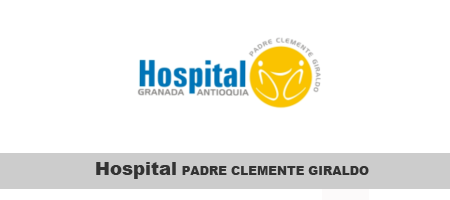 ESE HOSPITAL PADRE CLEMENTE GIRALDO
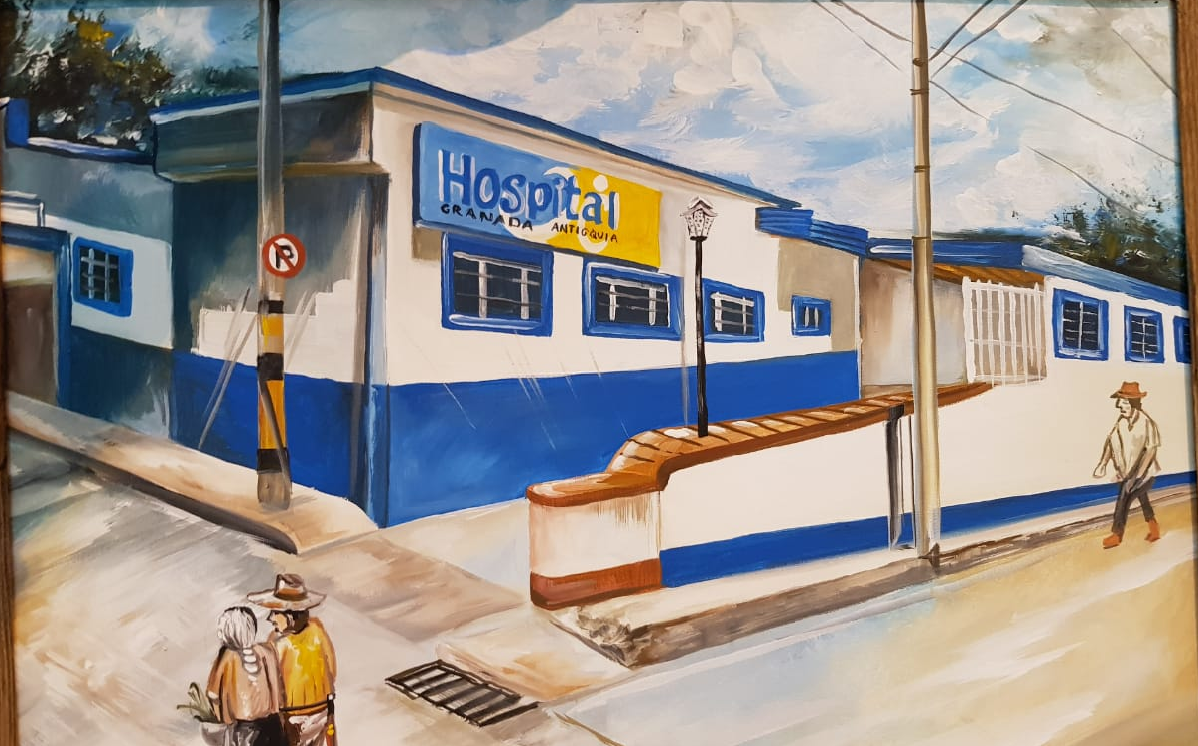 Aleyda Londoño Henao
Gerente
Agosto 30 de 2020
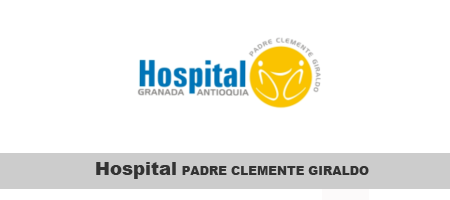 AMBIENTE LABORAL
Dialoguemos (8 integrantes fechas 14, 21 y 28 de agosto)
Crecer en aventura (4 septiembre 2:00 pm  a 4:00 pm)
Línea en conexión orientación apoyo psicosocial 
Humanización del servicio 
Estímulos para el empleado
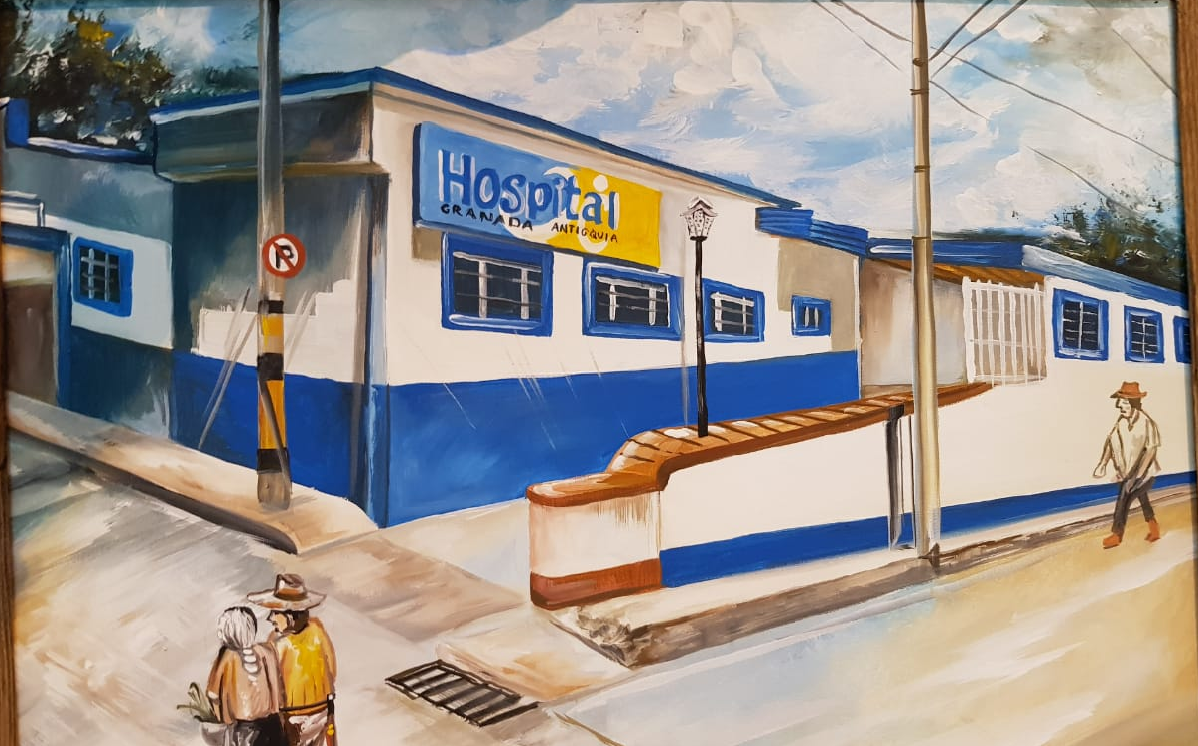 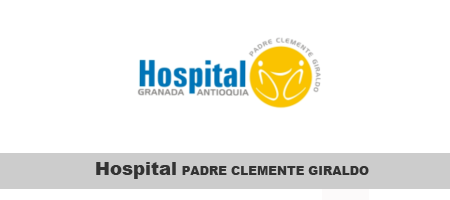 RESOLUCIÓN 026 DEL 28 FEBRERO DE 2011
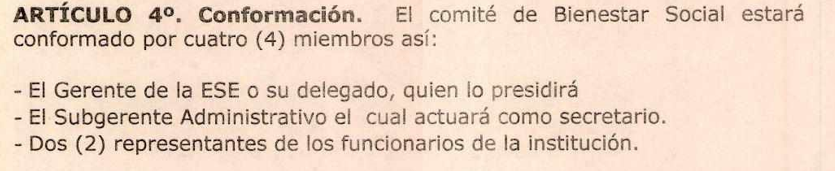 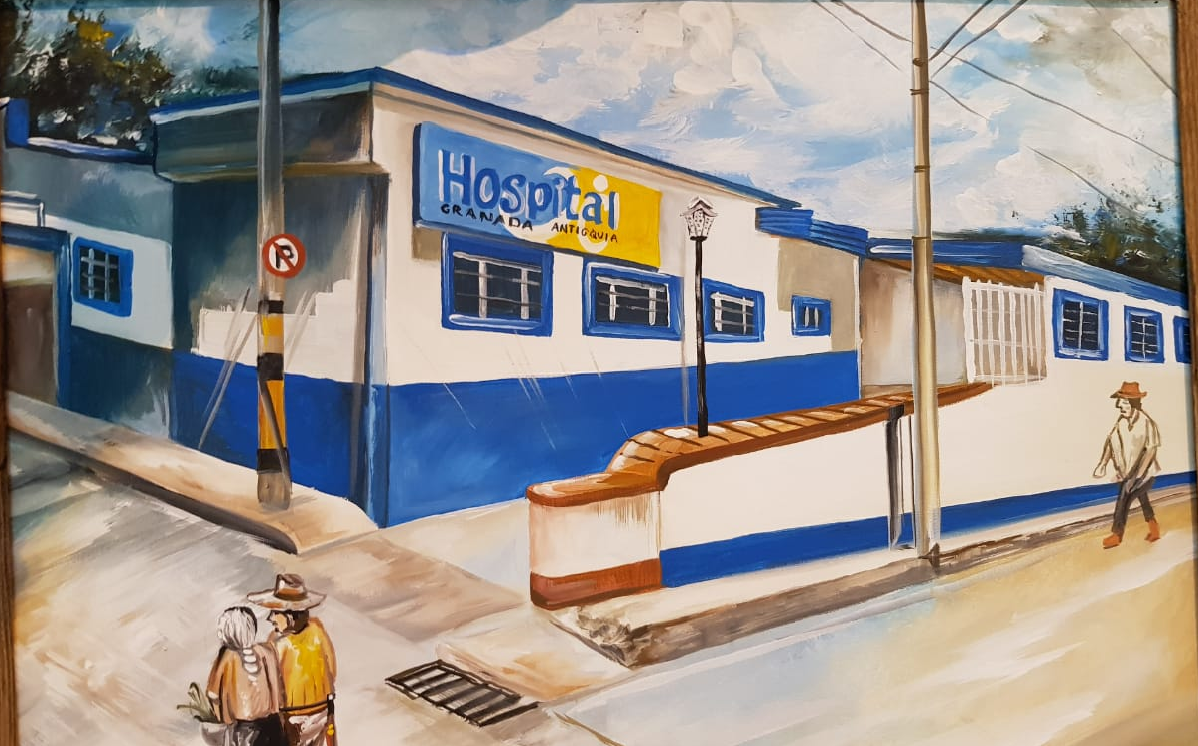 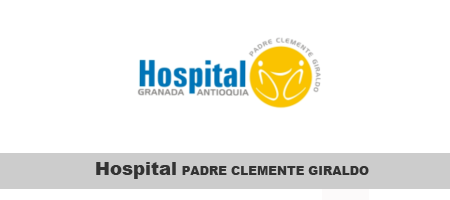 RESOLUCIÓN 026 DEL 28 FEBRERO DE 2011
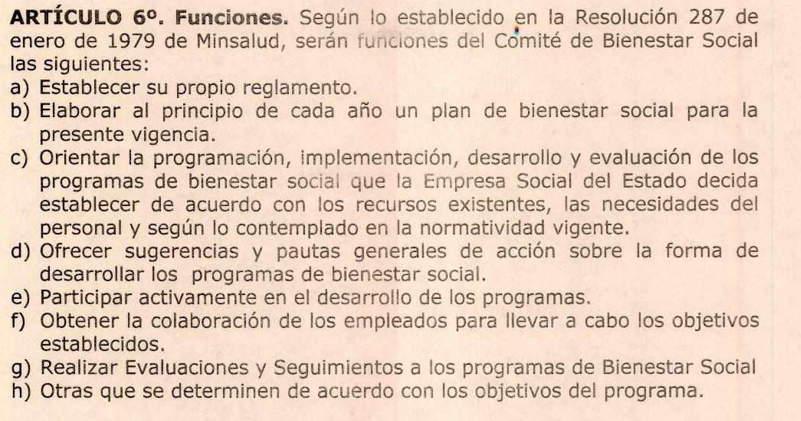 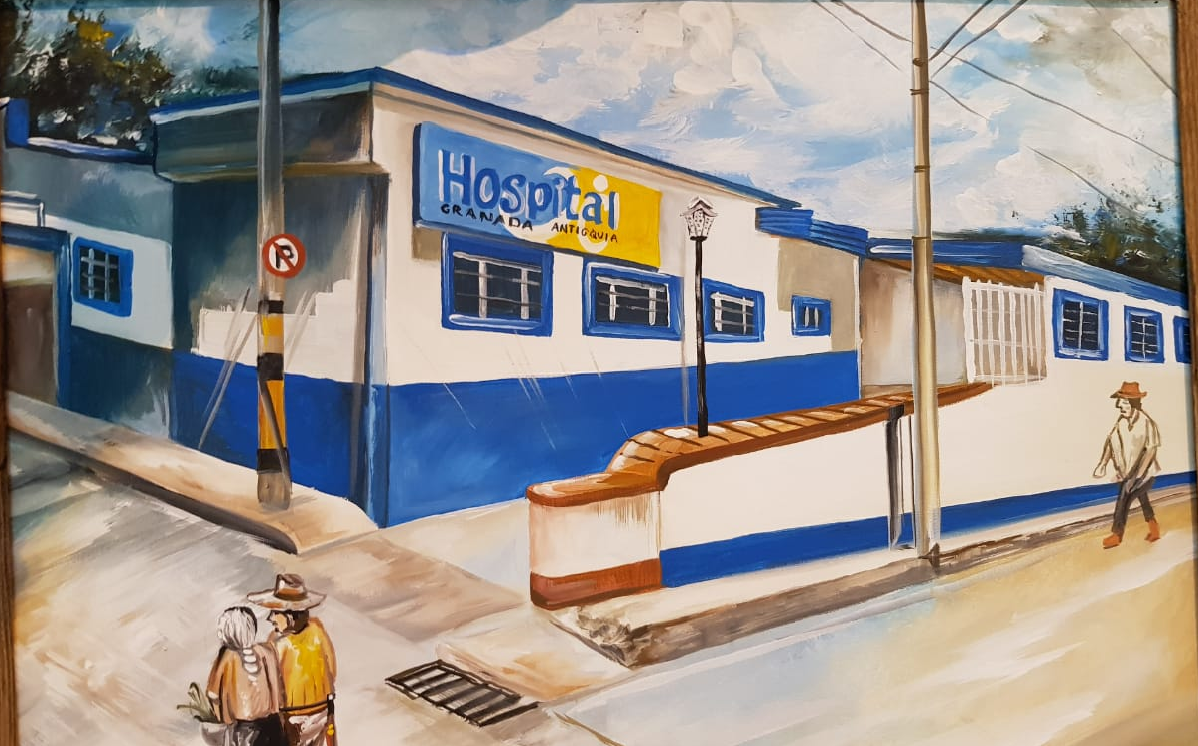 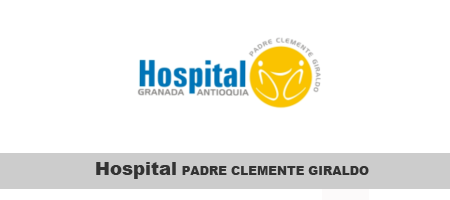 RESOLUCIÓN 026 DEL 28 FEBRERO DE 2011
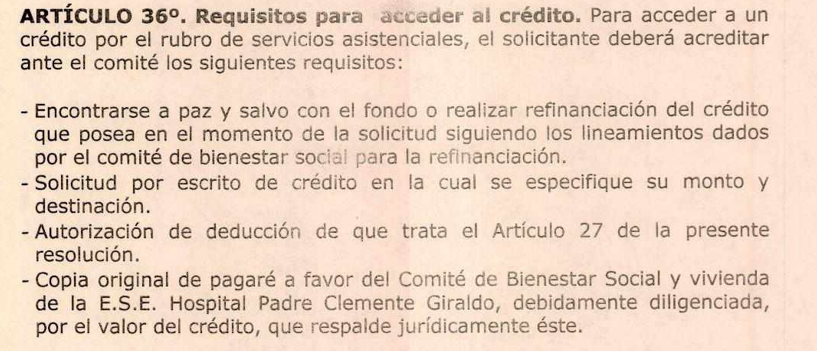 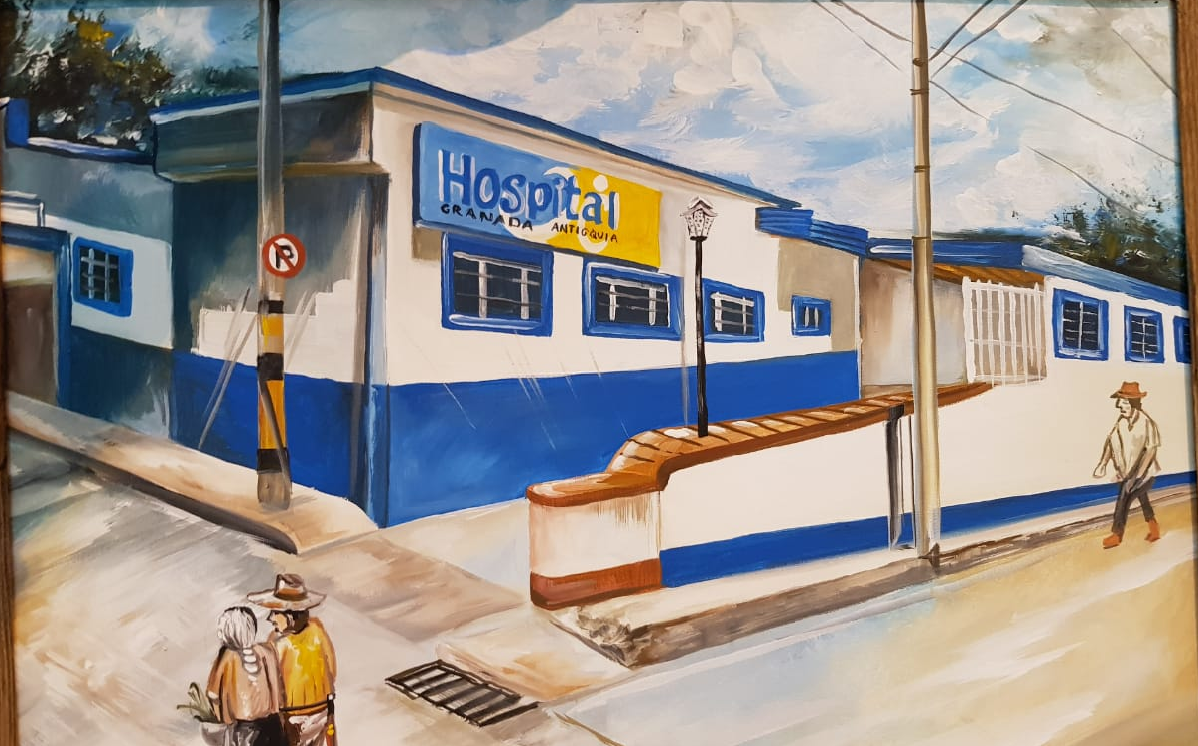 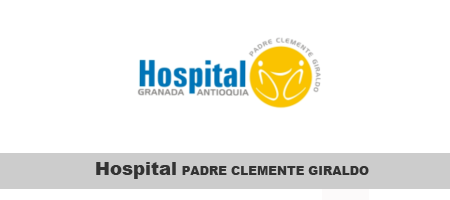 RESOLUCIÓN 026 DEL 28 FEBRERO DE 2011
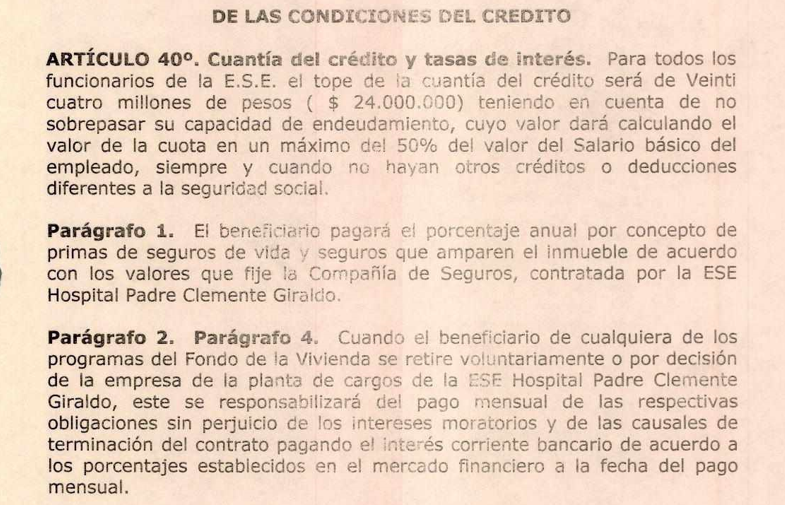 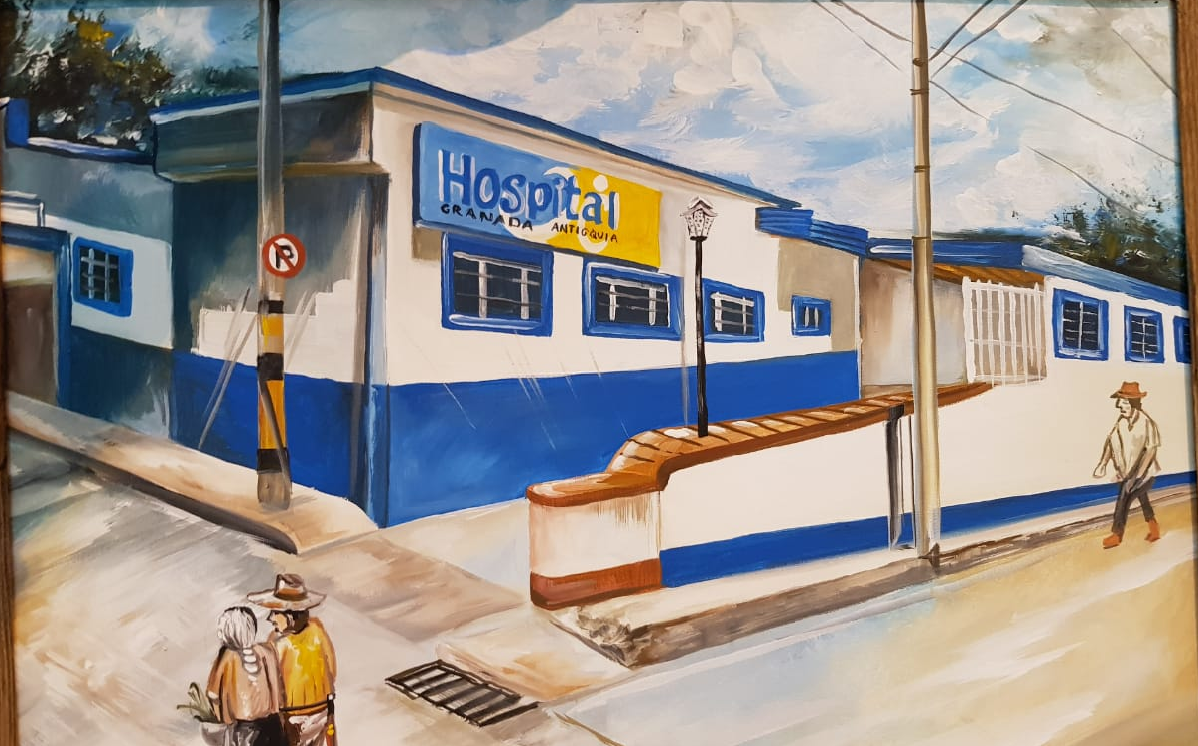 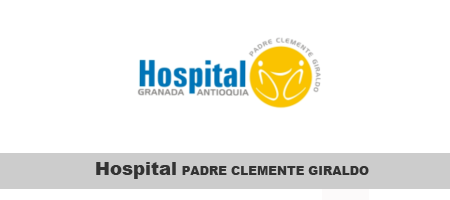 PROYECTO DE INFRAESTRUCTURA
GALILEA
LA QUIEBRA
LOS MEDIOS
MALPASO
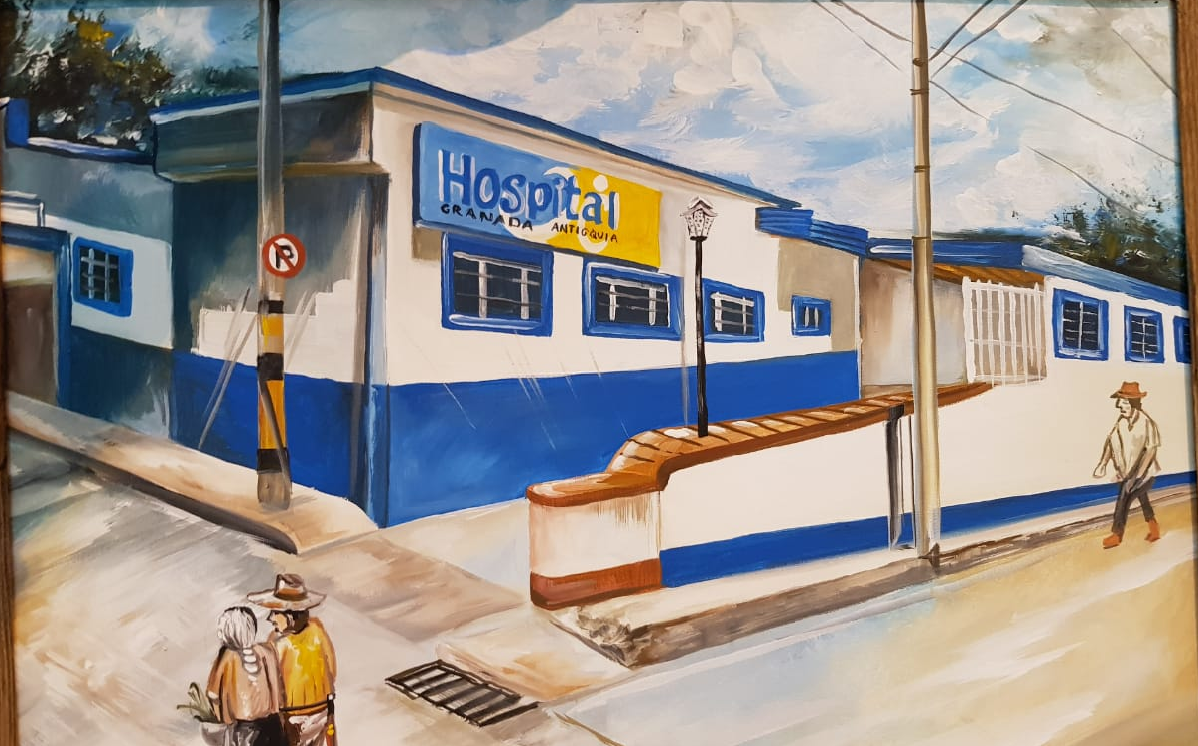 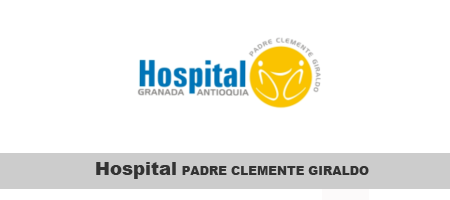 SEGUIMIENTO FUNCIONARIO
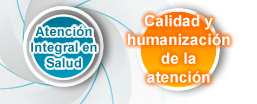 La calidad y la humanización de la atención buscan dar respuesta a las necesidades de las personas y contribuir a la finalidad del Sistema General de Seguridad Social en Salud.
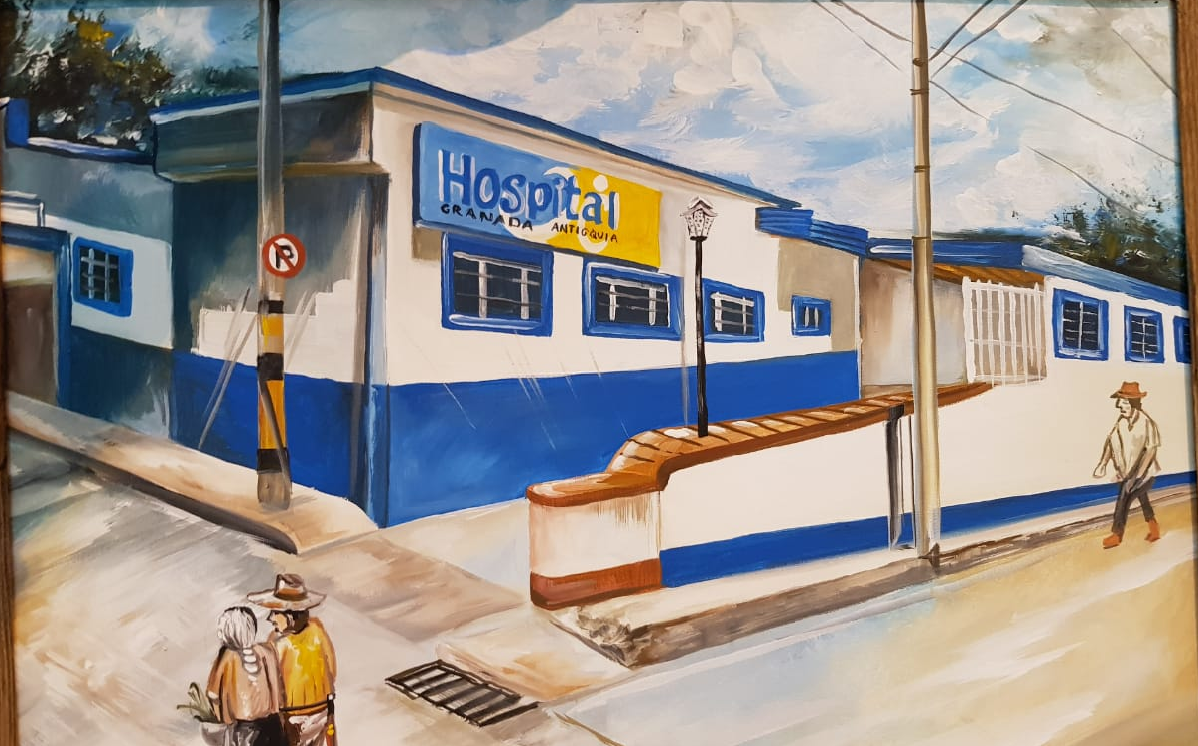 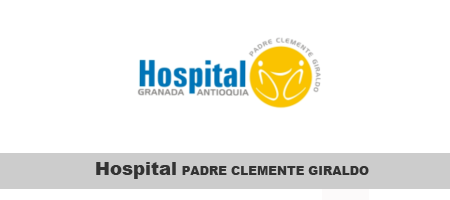 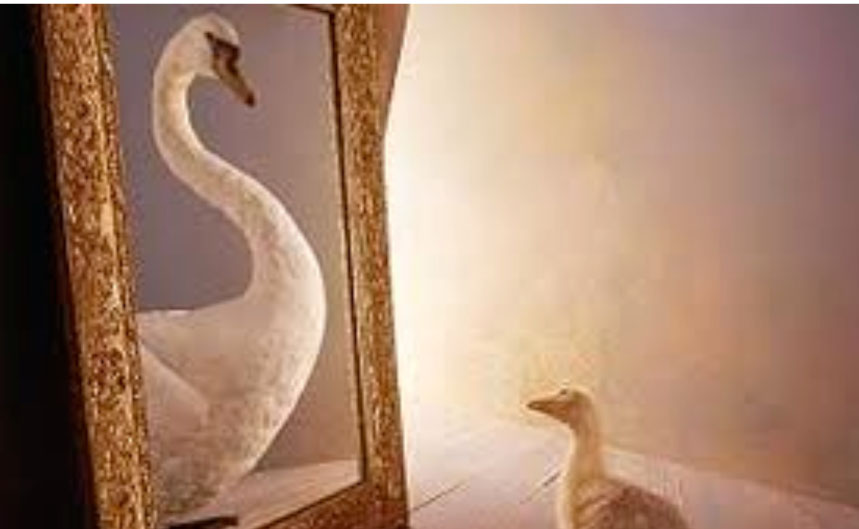 GRACIAS
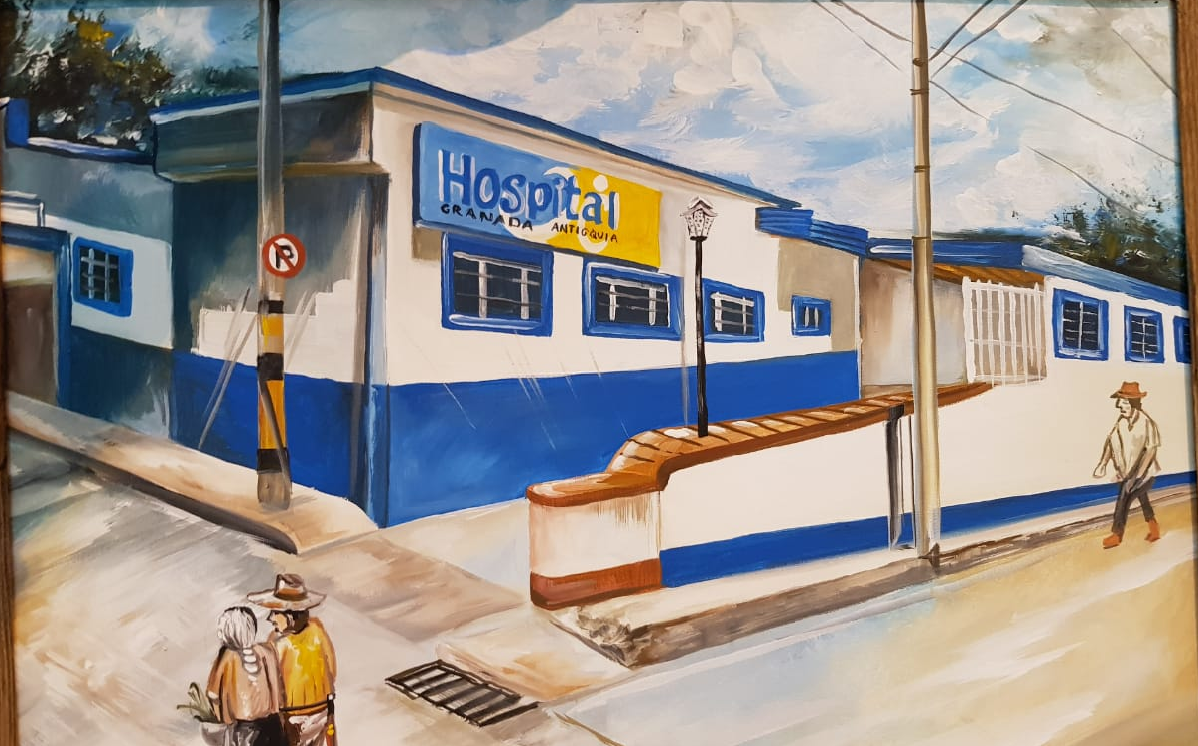 Dicen que hay que ver para creer, así que párate frente al espejo… mírate y empieza a creer en ti